OFERTA DE CONTRATO PREDOCTORAL
El Grupo de Microsistemas y Materiales Electrónicos de la Universidad Politécnica de Madrid ofrece un contrato predoctoral (FPI) para la realización de una tesis doctoral vinculado al proyecto Sensores gravimétricos de gases basados en resonadores electroacústicos de película delgada de AlN para aplicaciones de temperaturas extremas (TEC2017-84817-C2-1-R) del programa Retos del Ministerio de Ciencia, Innovación y Universidades
La duración del contrato es de 4 años
Interesados contactar con:
Prof. Enrique Iborra Grau
enrique.Iborra@upm.es
Prof. Jimena Olivares Roza
jimena.olivares@upm.es
Aportar la siguiente documentación
Curriculum vitae
Certificado académico
Requisitos de los solicitantes:
Grado universitario en Física, Ingeniería o similar
Poseer al menos 60 créditos de máster
Interés por la investigación, capacidad de trabajo autónomo y en grupo
Buen nivel de inglés y disponibilidad de realizar estancias breves en centros de investigación extranjeros
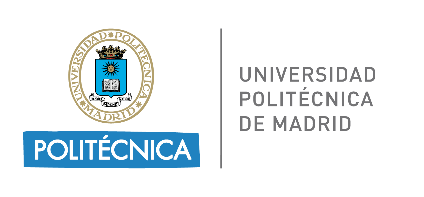 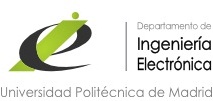 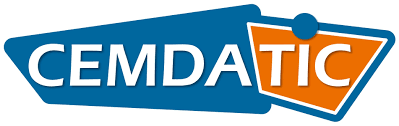 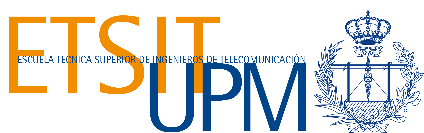 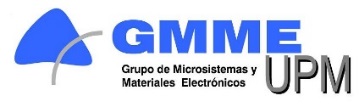